V Taller FOMINCOMPETITIVIDAD DE LAS PEQUEÑAS EMPRESAS, CLUSTERS, ENTORNO DE NEGOCIOS Y DESARROLLO LOCAL
Grupo de Trabajo
Gobernanza en Redes Empresariales
V Taller Proyectos de Integración Productiva FOMIN, Washington DC, Octubre 2007
Gobernanza en Redes Empresariales:¿qué entendemos por ella y por qué es importante?
El conjunto de motivaciones, incentivos y niveles de confianza recíproca que constituyen “activos intangibles” de un proyecto o iniciativa de red.

Determinados por: naturaleza y distribución de liderazgos en la red y su entorno, la propensión asociativa y en general, la calidad y profundidad de las relaciones económico-productivas entre actores de una red empresarial o cadena de valor.

Puede condicionar potencial de acciones de mejoramiento colectivo

Puede determinar mayores o menores costos de transacción de estrategias o soluciones asociativas

Influye en la distribución de los beneficios apropiables al interior de una red o cadena productiva

Influye en la sostenibilidad del esfuerzo asociativo y de la red o cadena a futuro
V Taller Proyectos de Integración Productiva FOMIN, Washington DC, Octubre 2007
Gobernanza en Redes Empresariales:elementos “internos” determinantes
Liderazgo(s): 
existencia, legitimación, riesgo de “captura” por parte de actores dominantes
Capacidades competitivas empresas de la red: 
Estándares y prácticas productivas, propensión innovadora, absorción tecnológica
Cohesión entre empresas: 
alineación de incentivos entre miembros y capacidad de avanzar hacia visiones compartidas de futuro
Propensión a la asociatividad: 
experiencias asociativas previas, instancias cooperativas, visión de bienes colectivos (“club”).
Reglas de participación y decisión: 
explícitas, conocidas, aceptadas, practicadas, sanciones al incumplimiento
Espacios de revisión y retroalimentación: 
periodicidad, participación, efectividad
V Taller Proyectos de Integración Productiva FOMIN, Washington DC, Octubre 2007
Gobernanza en redes empresariales: factores externos
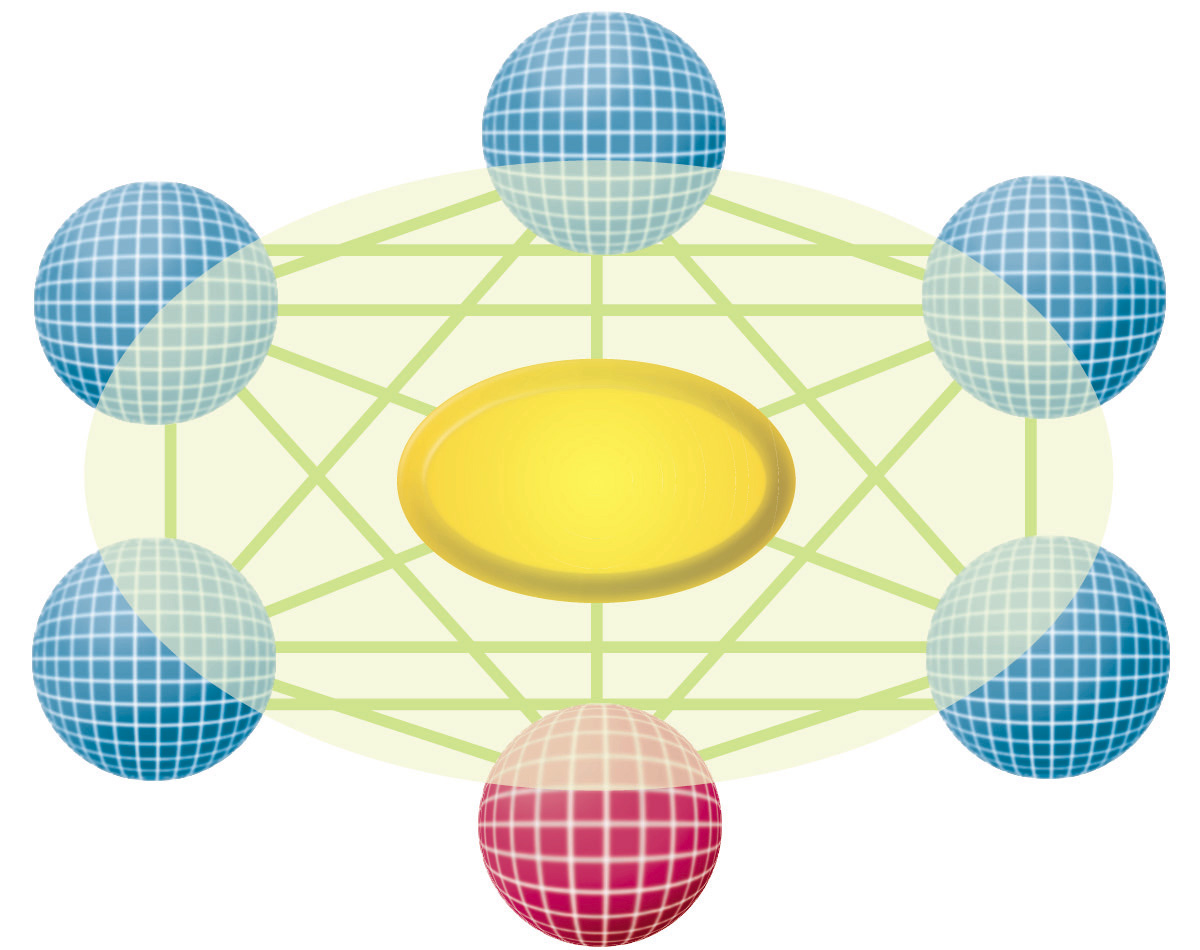 Dinámica de mercados: 
Governance cadenas
de valor (globales)
Acceso a mercados: 
Estrategia de Negocios
 predominante
Acceso a factores
Productivos y 
tecnologías
Patentes, licencias,
 propiedad industrial
 e intelectual
Entorno 
Institucional y
territorial
Redes 
Empresariales
Sofisticación de 
estrategias de
negocios
V Taller Proyectos de Integración Productiva FOMIN, Washington DC, Octubre 2007
Gobernanza…: factores de influencia (mercados)
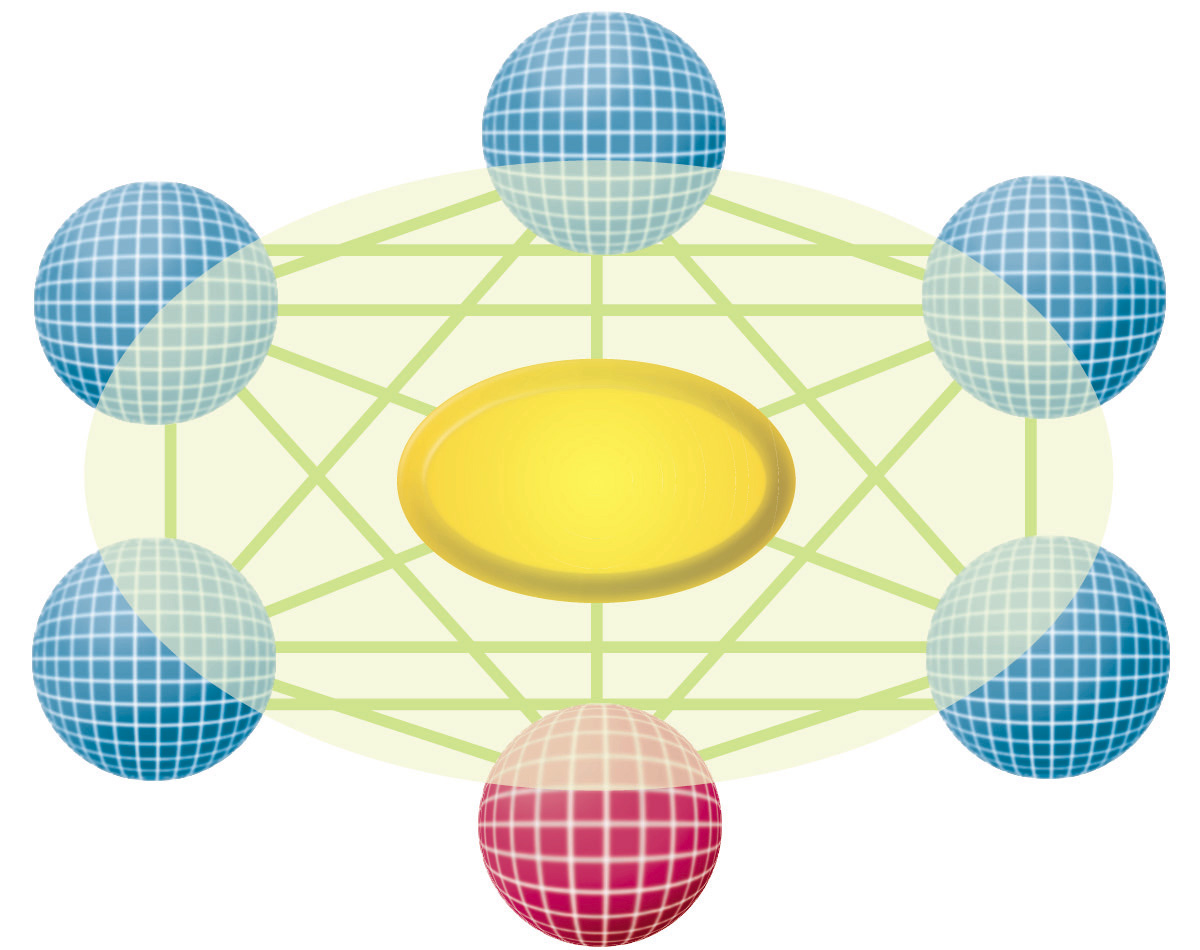 Dinámica de mercados: 
Governance cadenas
de valor (globales)
Acceso a mercados: 
Estrategia de Negocios
 predominante
Acceso a factores
Productivos y 
tecnologías
Entorno 
Institucional y
territorial
Redes 
Empresariales
Sofisticación de 
estrategias de
negocios
Patentes, licencias,
 propiedad industrial
 e intelectual
V Taller Proyectos de Integración Productiva FOMIN, Washington DC, Octubre 2007
Aspectos de Mercado:
Posicionamiento: 
claves de acceso a mercados relevantes, estándares y regulaciones, posicionamiento de marcas, patentes y licencias
Estrategias predominantes: 
costos, diferenciación, segmentación
Governance Cadenas Globales de Valor: 
Relaciones jerárquicas, cuasi-jerárquicas, generales de mercado
Determina rutas predominantes de mejoramiento competitivo al interior de la red o cadena (upgrading), a nivel de proceso, producto, funcionales o  sectoriales
V Taller Proyectos de Integración Productiva FOMIN, Washington DC, Octubre 2007
Gobernanza….: factores de influencia (factores, estrategias)
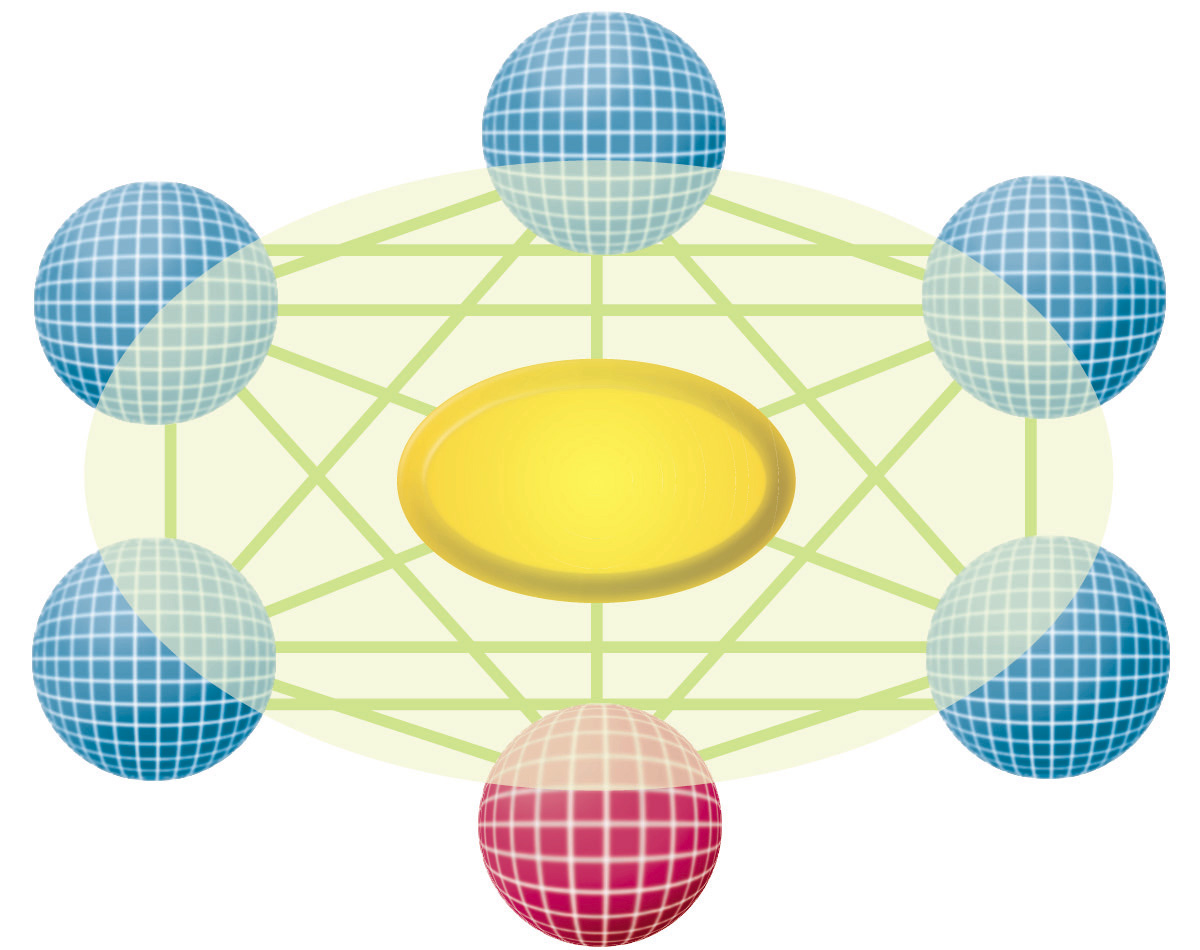 Dinámica de mercados: 
Governance cadenas
de valor (globales)
Acceso a mercados: 
Estrategia de Negocios
 predominante
Acceso a factores
Productivos y 
tecnologías
Redes 
Empresariales
Sofisticación de 
estrategias de
negocios
Entorno 
Institucional y
territorial
Patentes, Propiedad
Industrial e intelectual
V Taller Proyectos de Integración Productiva FOMIN, Washington DC, Octubre 2007
Acceso a factores productivos y sofisticación empresarial
Productividad de las empresas locales: 
Eficiencia productiva, actualización tecnológica, recursos humanos, políticas de proveedores y clientes, acceso a financiamiento, 
Sofisticación de las estrategias de negocios: 
Capacidades de gestión, modelos de gestión y negocios, gestión de calidad, mejora continua, estándares ISO u otros, gestión socioambiental;
Acceso y competitividad de mercados de factores: 
recursos humanos, financiamiento, tecnología, energía, agua, otros
V Taller Proyectos de Integración Productiva FOMIN, Washington DC, Octubre 2007
Gobernanza….: factores de influencia (entorno institucional)
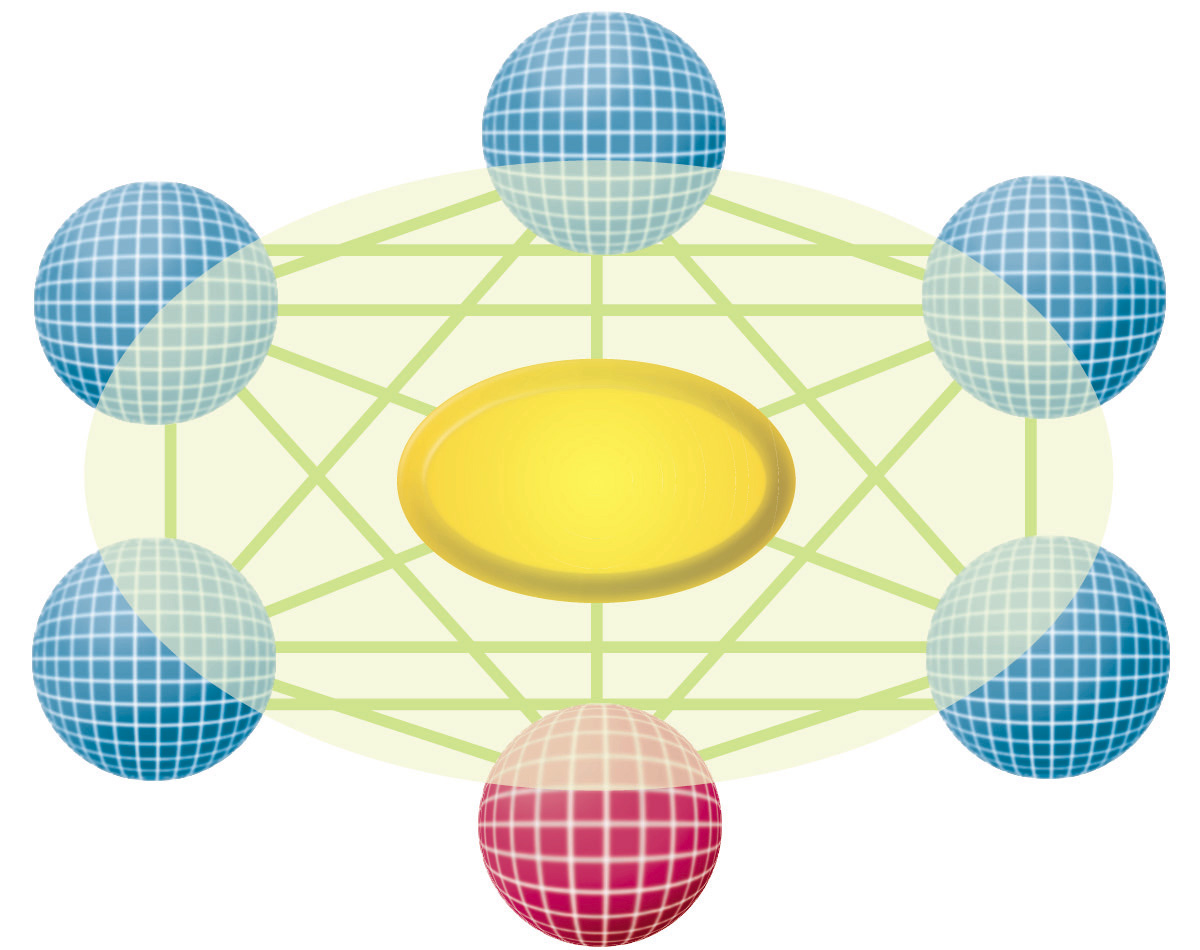 Dinámica de mercados: 
Governance cadenas
de valor (globales)
Acceso a mercados: 
Estrategia de Negocios
 predominante
Acceso a factores
Productivos y 
tecnologías
Redes 
Empresariales
Gestión y desempeño
Productivo de 
Empresas de la red
Entorno 
Institucional y
territorial
Patentes, licencias, propiedad industrial
 e intelectual
V Taller Proyectos de Integración Productiva FOMIN, Washington DC, Octubre 2007
Entorno Institucional
Instituciones de soporte:
Capacidades técnicas, reputación, legitimidad, neutralidad
Presencia territorial
 Marco regulatorio:
Favorece ambiente de negocios
Restricciones, condiciones
Coherencia con regulaciones externas
V Taller Proyectos de Integración Productiva FOMIN, Washington DC, Octubre 2007